Warm-up:

QUIZ on Unit Circle!  Timed!  5 minutes!
CW:  Basic Trig Quiz Review
HW:  Study for Basic Trig Quiz
HW Answers:  Pg377- 8 (2 – 30 even, 33, 37, 39, 41, 45, 47, 51)
4.2 Right Triangle Trigonometry
Objective:
	Evaluate 6 trigonometric functions using the unit circle
The Unit Circle: Radian Measures and Coordinates
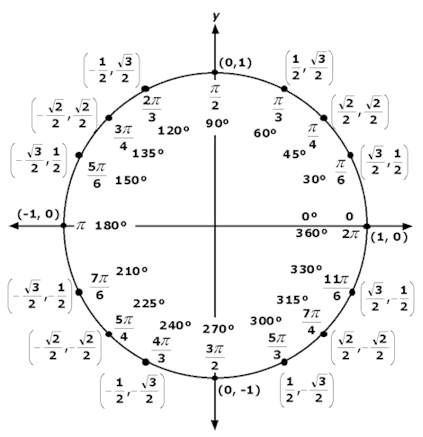 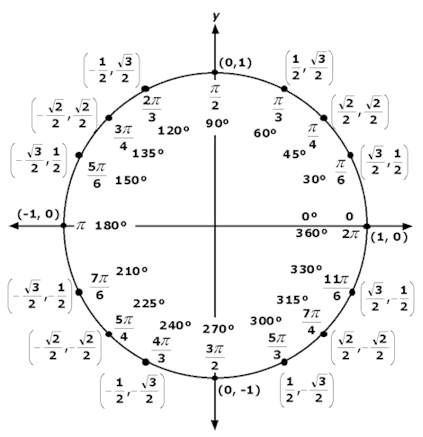 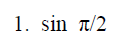 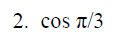 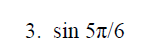 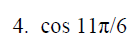 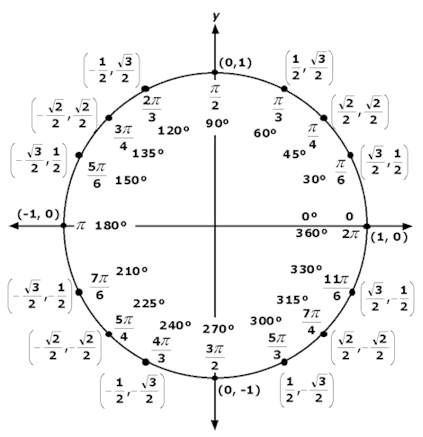 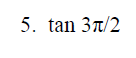 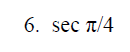 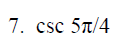 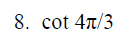 Sneedlegrit:Find the exact value of each function.
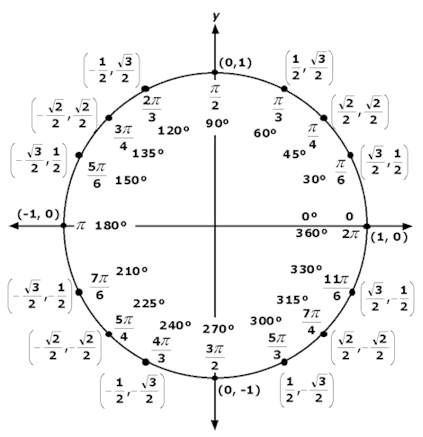 HW:  Study for basic trig quiz